GLASNOST ZVOKA
UVOD – Uho I.
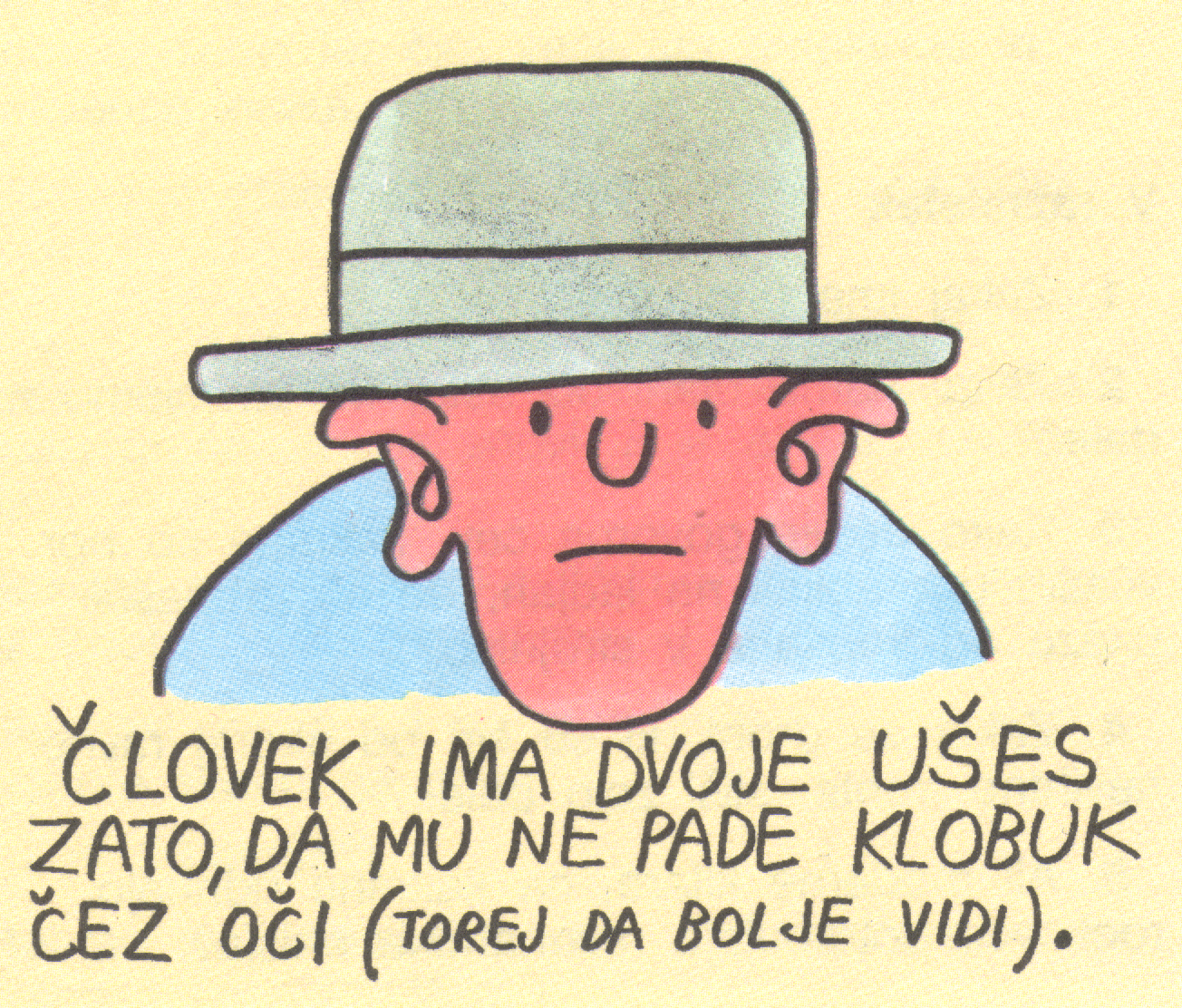 Dvoje ušes
Ugotavljanje smeri izvora zvoka
Zvočna orientacija v prostoru
UVOD – Uho II.
Razpon občutljivosti:
		Od najmanjše vrednosti  j* = 10-12 W/m2 do največje 1 W/m2
Zaznavamo nihanja frekvenc med 16 in 20 kHz 
Čim močnejši je vpadli zvočni tok, tem manj je uho nanj občutljivo
UVOD – Uho III.
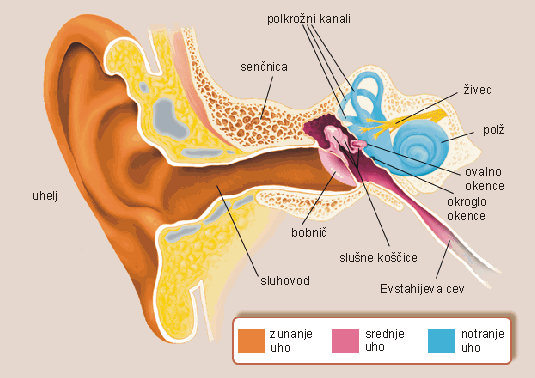 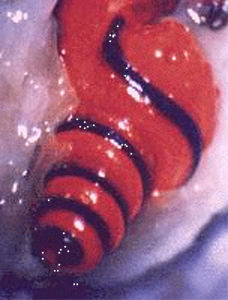 GLASNOST in JAKOST ZVOKA I.
Glasnost ali jakost zvoka – pove nam kako močno zvok slišimo
	Subjektivni občutek zvočne jakosti označujemo z izrazom glasnost zvoka 
Glasnost zvoka in gostota vpadnega zvočnega toka j nista premo sorazmerna ampak sta med seboj logaritemsko odvisna.
GLASNOST in JAKOST ZVOKA: enačba
J = 10 log (j/j*)
	J- jakost zvoka
	j- gostota zvočnega toka
	j*-najmanjša gostota zvoč.
	    toka, ki jo uho še zazna 
	    in se loči od tišine
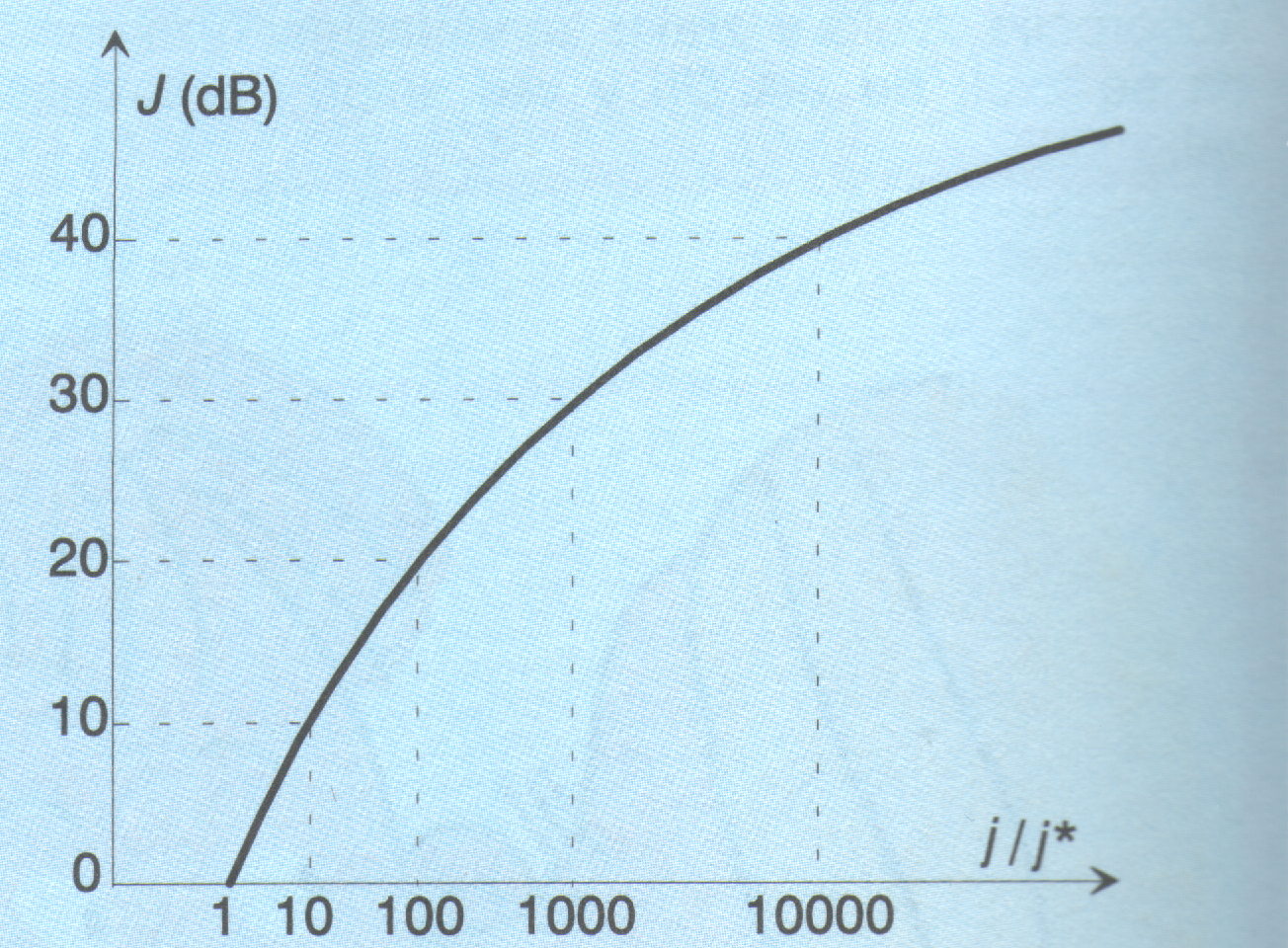 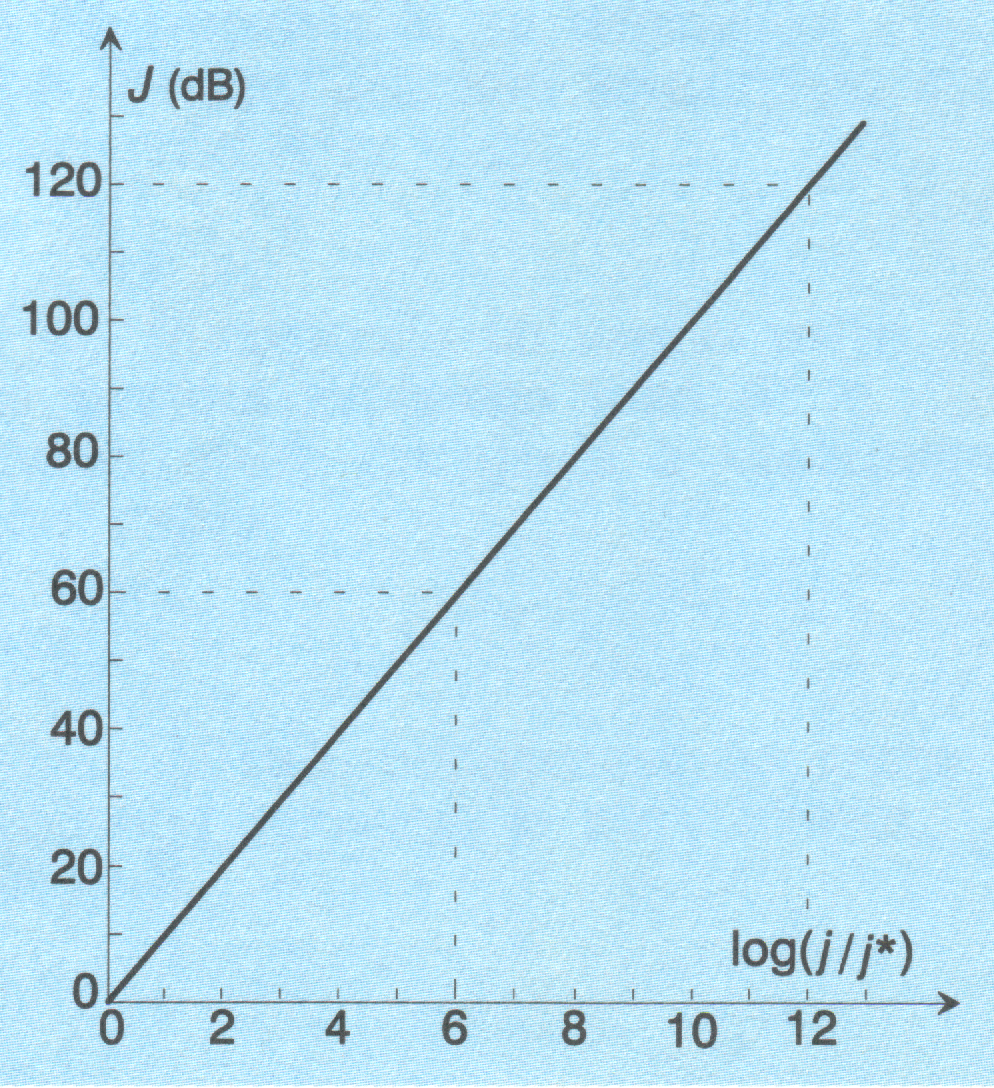 Merski enoti (decibel (dB), fon)
Glasnost zvoka je kot količina brez merske enote.
Enote: -glasnost: decibel (dB)
		   -jakost zvoka: fon
Fon in decibel se ujemata le pri frekvenci 1kHz. 
	Pogosto ljudje uporabljajo fon in decibel kot sinonima za eno in isto enoto. 
V razmislek:
	Če imata tona z različnima frekvencama enako glasnost, 
	vzbudita enak občutek v ušesu. 
	Vendar, pozor, tona različnih frekvenc z enakima glasnostima imata lahko zelo različne jakosti!
Hrup
Hrup  je raznovrstno zvočno nihanje, sestavljeno in neskončne množice  tesno sledečih tonov, različnih po frekvenci in jakosti
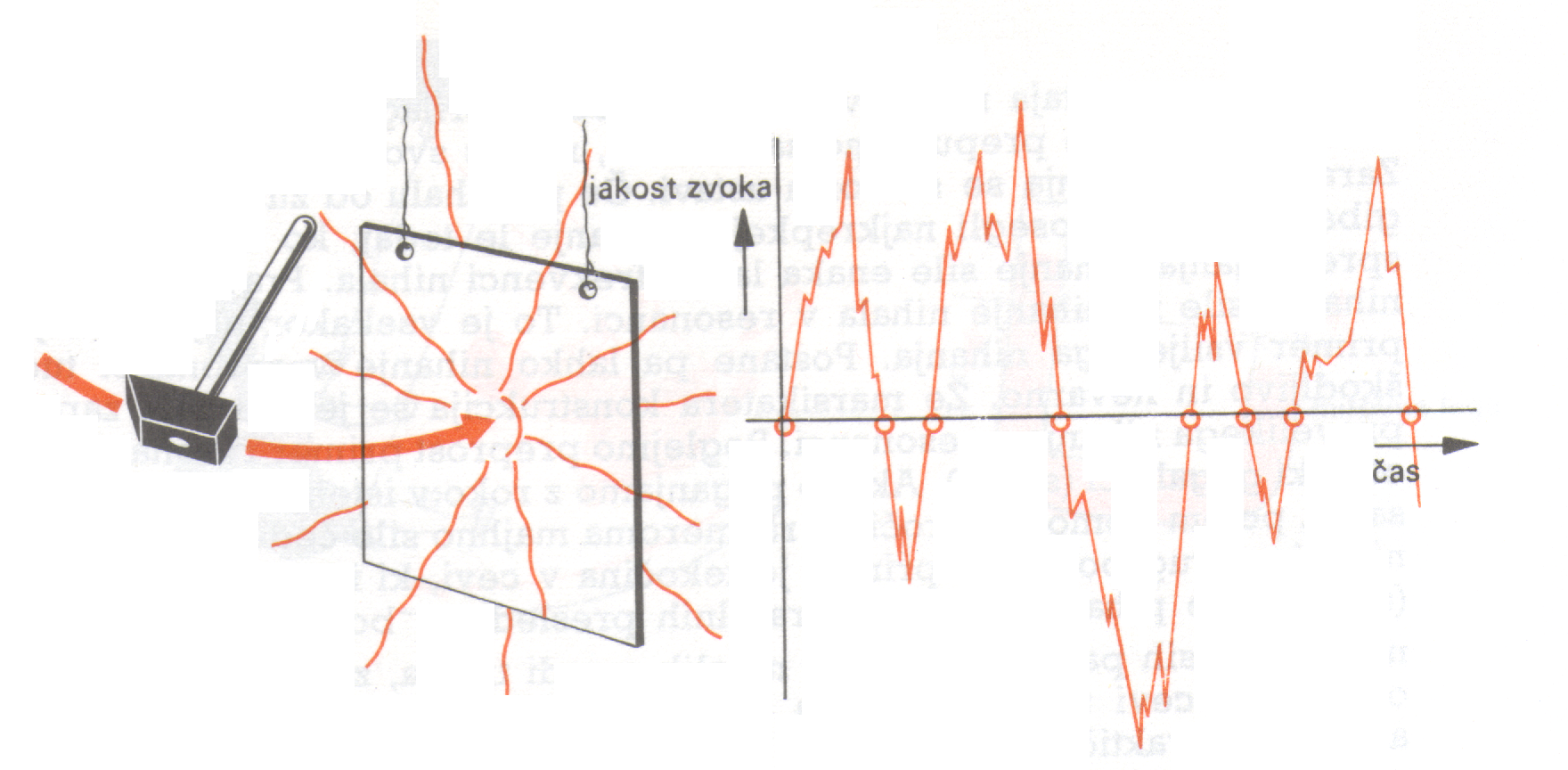 Primeri virov zvočne glasnosti I.: audiogram
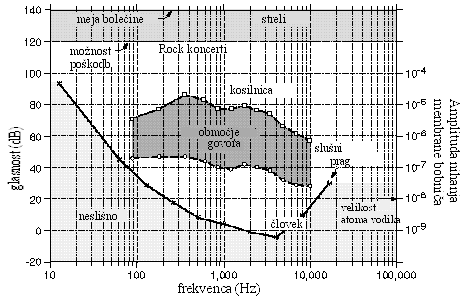 Audiogram: prikaz frekvenčne odvisnosti mejne jakosti slišnega zvoka 
(na sliki označeno z debelo črto).
Primeri virov zvočne glasnosti II.
LESTVICA:
Protiletalska sirena (25m)	135 dB
Letalski motor (na 3m)	130 dB
Pnevmatično kladivo	120 dB
Hupa			110 dB
Delavniška dvorana		100 dB
Tovornjak		95 dB
Orkester v dvorani		90 dB
Motorno kolo		85 dB
Moped			80 dB
Pisarniška dvorana 		75 dB
Zelo prometna cesta		70 dB
Običajen pogovor (na 1m)	60 dB
Miren promet na cesti	50 dB
Govorjenje, tiha glasba	40 dB
Brnenje transformatorja	30 dB
Tiktakanje ure (na 1m)	20 dB
Šelestenje listja, 		10 dB
	spodnja slušna meja, 	
Pričetek zvočnega občutka	0 dB
Še nekateri primeri:
Glasnost v bivalnih prostorih mora biti manjša od 60 dB
Avtomobilska hupa po predpisih  ZCPP na razdalji 7m ne sme prekoračiti 104 dB. 
Pri glasnosti nad 120 dB se pojavi sprva neugodje, potem nastopi bolečina, nastanejo pa tudi trajne poškodbe ušesa. 
Pri glasnosti 160 dB bobnič poči. 
Najmočnejši zvok je 210 dB.
Merjenje glasnosti
Glasnost moramo laboratorijsko določiti z Rayleighovo ploščico
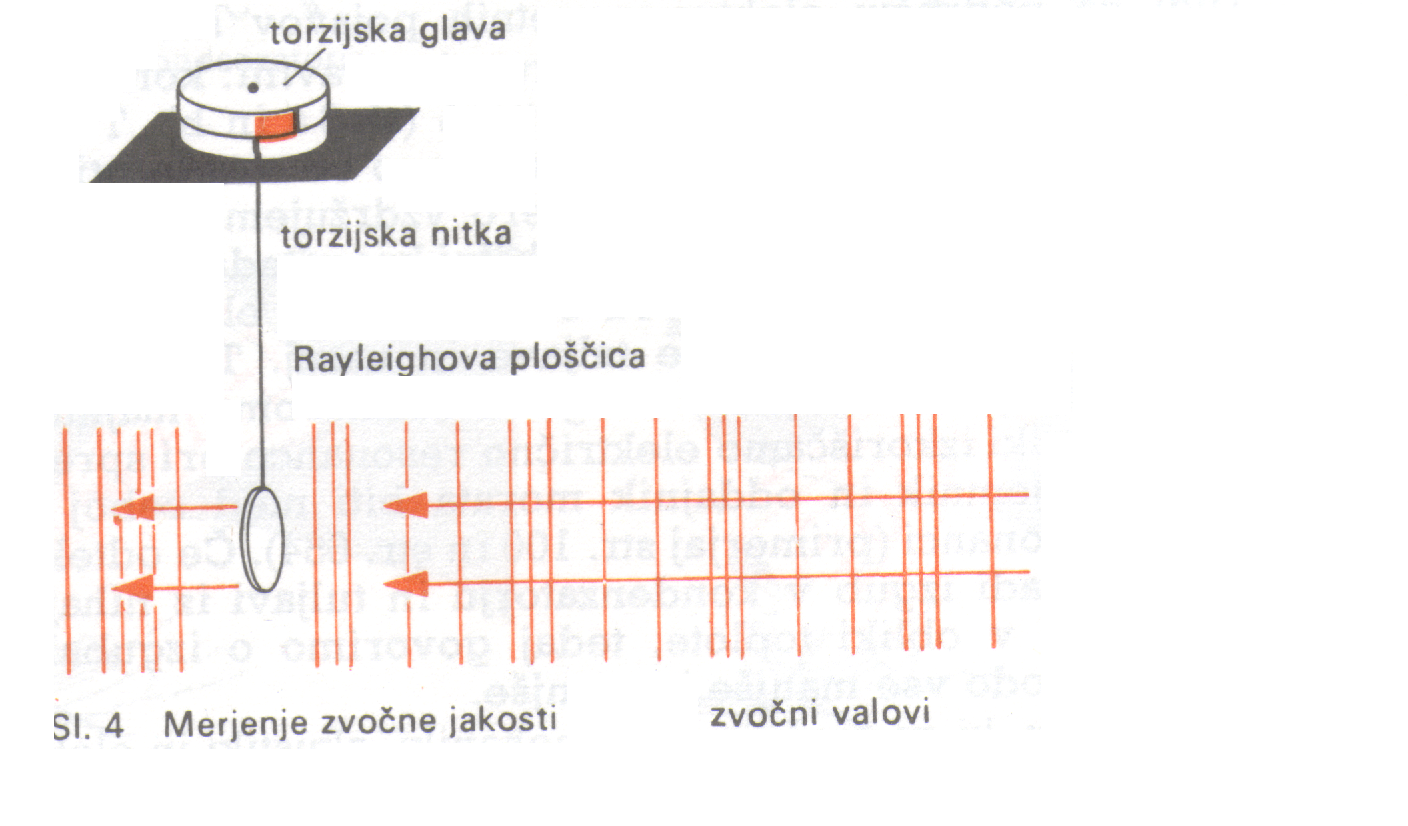 Zaščita pred zvokom:
Ena izmed pomembnih nalog gradbene tehnike je zaščita človeka pred hrupom in ropotom.
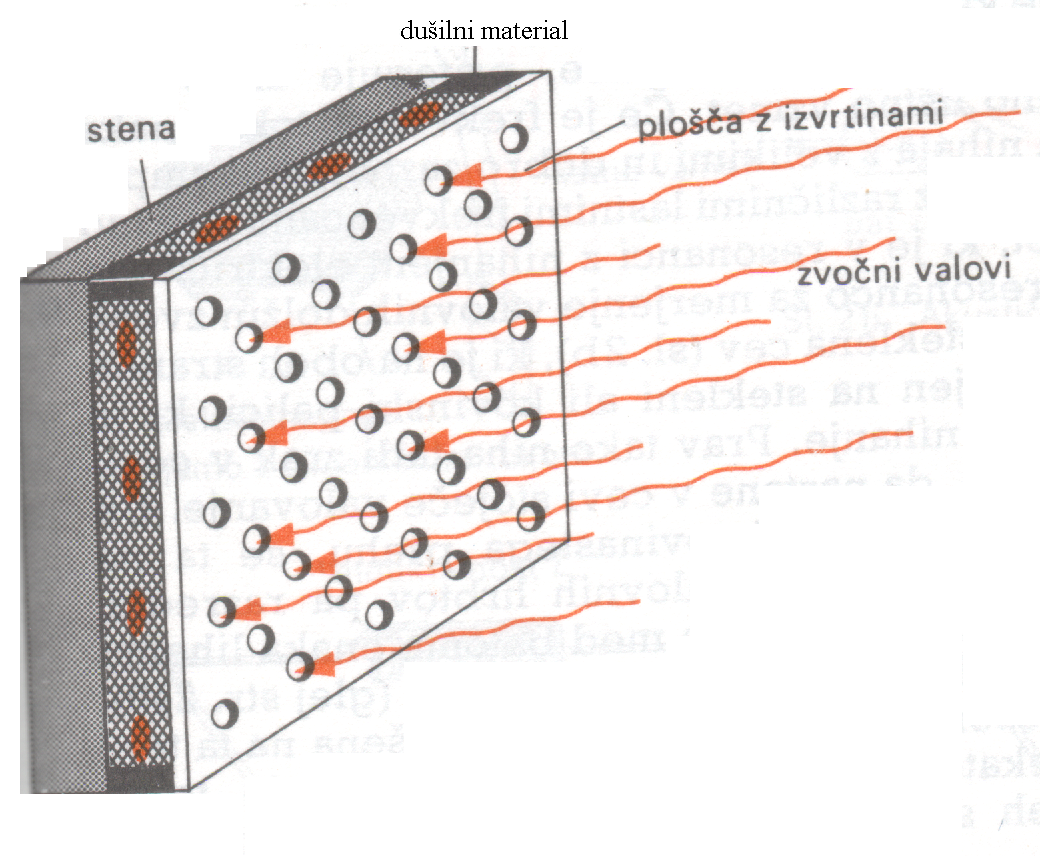 POVZETEK
Slušni organ – dvoje ušes, ki sta zelo občutljivi in zaznavata zvok v zelo širokem razponu od najmanjše vrednosti j* = 10-12 W/m2 do največje 
	1 W/m2 ; služita za zvočno orientacijo 
Glasnost zvoka: subjektivni občutek zvočne jakosti
Glasnost zvoka in zvočna jakost sta v logaritemskem razmerju
		J = 10 log (j/j*)
Enota za glasnost zvoka: -glasnost:decibel (dB)
				       -jakost zvoka:fon
		1 dB = 1 fon (pri frekvenci 1 kHz)
Primeri virov zvočne glasnosti: -od šelestenja listja –10 dB
					   -do poka bobničev –160 dB
Merjenje glasnosti z Rayleighovo ploščico na torzijski nitki, ki se  ukloni
Zaščita pred hrupom, kot gradbena tehnika, z luknjastim zidom
Viri in literatura
Kako deluje? I, C Bibligrapisches Institut AG, Tehiška založba Slovenije, Ljubljana, 1970
Rudolf Kladnik, Fizika za srednješolce 2, Energija, DZS, Ljubljana, 1994
Kvadabra, časopis za tolmačenje znanosti,
	http://www.kvarkadabra.net